Party Systems
CC BY Puyallup School District, adapted from content by iCivics
Everyone Loves a Party
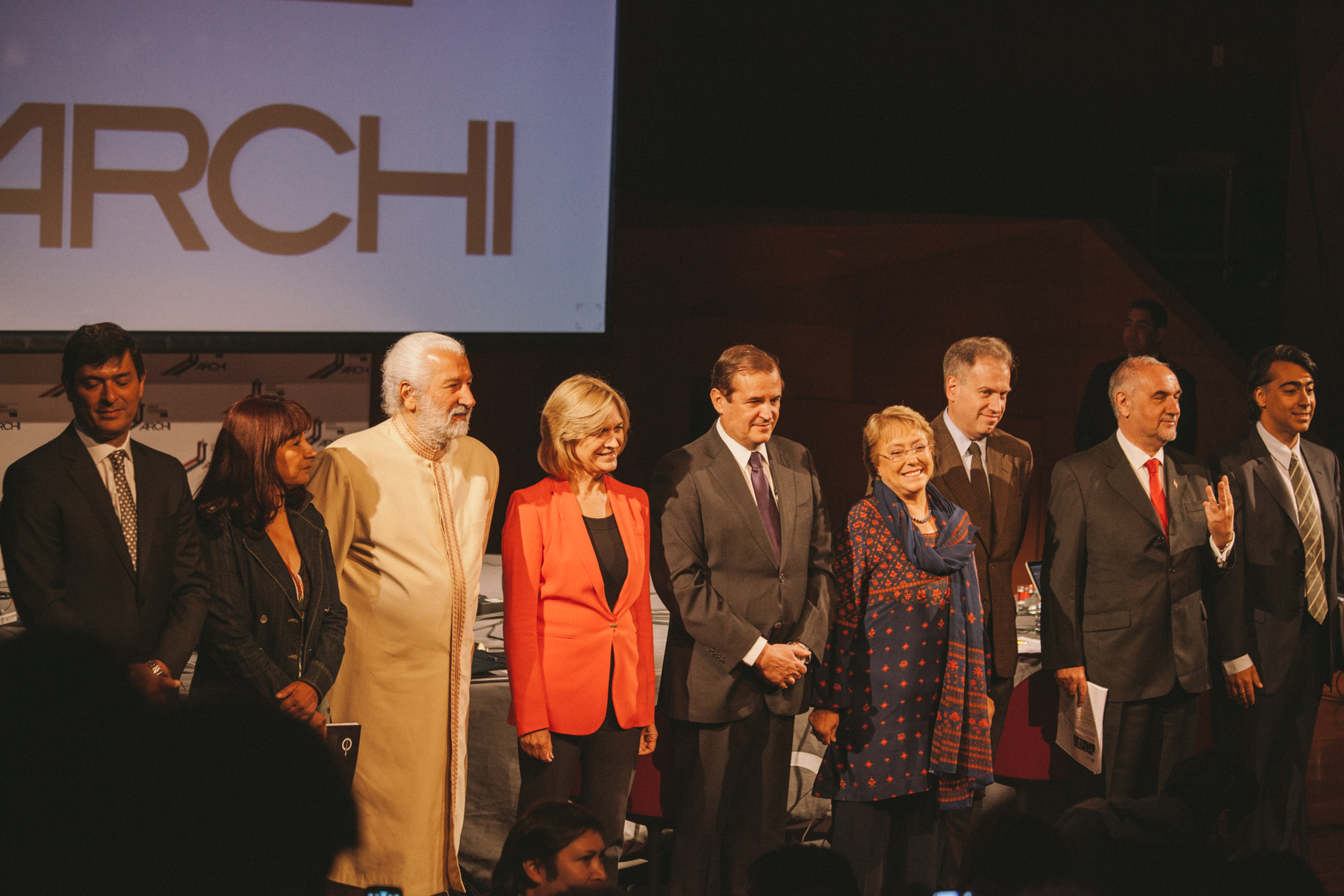 Political Parties: an organized group of people
Share political views
Work together to influence government
CC BY-SA 2.0 File:Candidatos en debate presidencial ARCHI 2013.jpg Created: 25 October 2013
Everyone Loves a Party
Countries all around the world have political parties
Powerful method for                                      like-minded people to                               influence government
Different roles in                                        different types of                                        governments
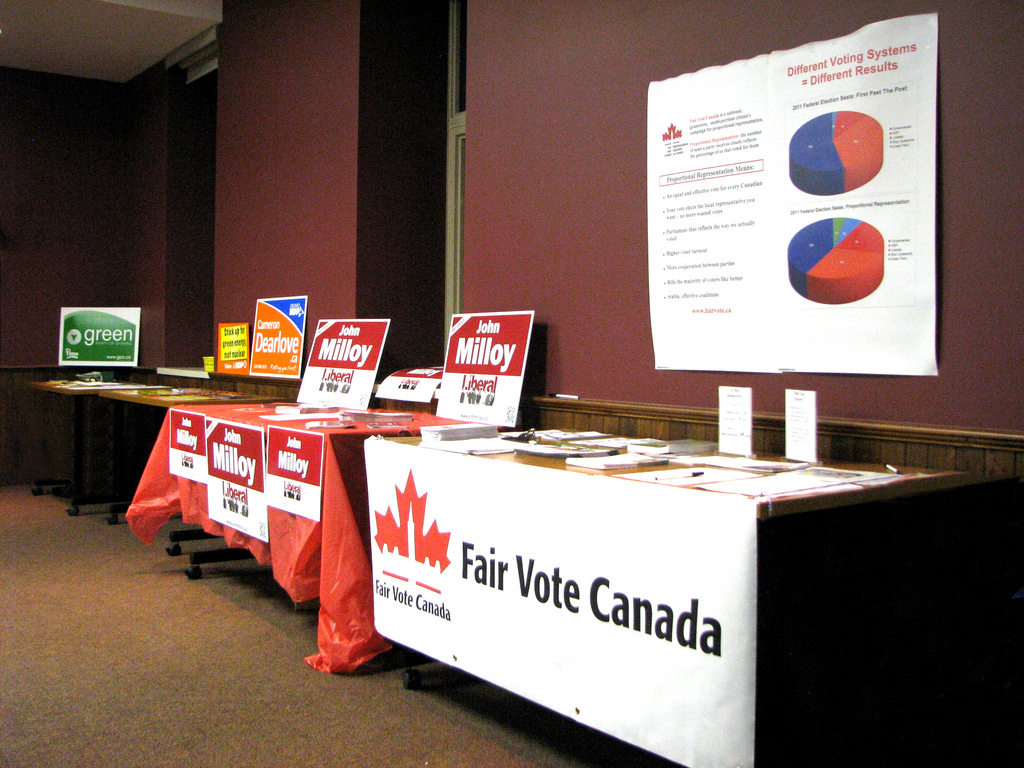 CC BY 2.0 Displays at election debate September 2011.jpg
Created: 14 September 2011
No Democracy, No Party
No-party system: a government that has no political parties
not democracies; citizens have very limited influence on government
Ex. Qatar has banned political parties 
absolute monarch who appoints most officials
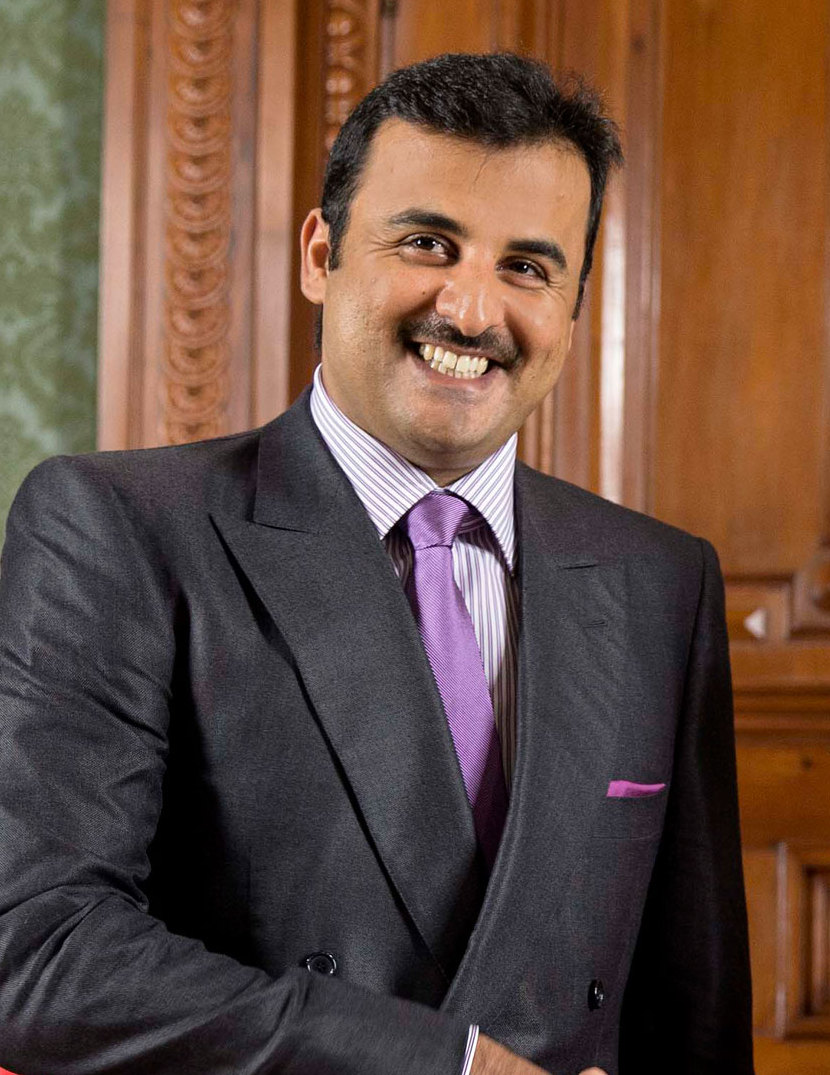 CC BY 2.0 Tamim bin Hamad al-Thani 2015.jpg
Created: 24 November 2015
No Democracy, No Party
Single-party system: countries with only 1 party, or 1 dominant political party
Ex. China – Chinese Communist Party (CCP)
there are technically other minor parties but they are controlled by the CCP
In most single-party systems, it is illegal to oppose the main party
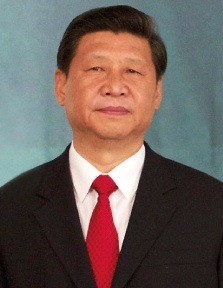 CC BY-SA 2.0 Xi Jinping Mexico2013.jpg
Created: 4 June 2013
Party On!
Multi-party system: when 3 or more political parties share power
Proportional representation: each party gets a number of seats based on support from voters
Most European governments
Some elect one person to each seat
Ex. Japan and Australia
At least 3 parties in government,                            that influence government
Must work together
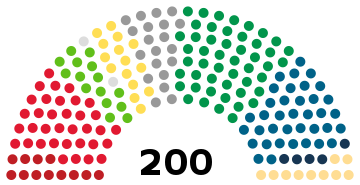 CC0 Finnish Parliament 2015.svg
Created: 23 July 2015
Either This Party or That One
Two-party system: only 2 major parties control most of the power
a few minor parties do win seats, but no real national influence
Least common system in the world
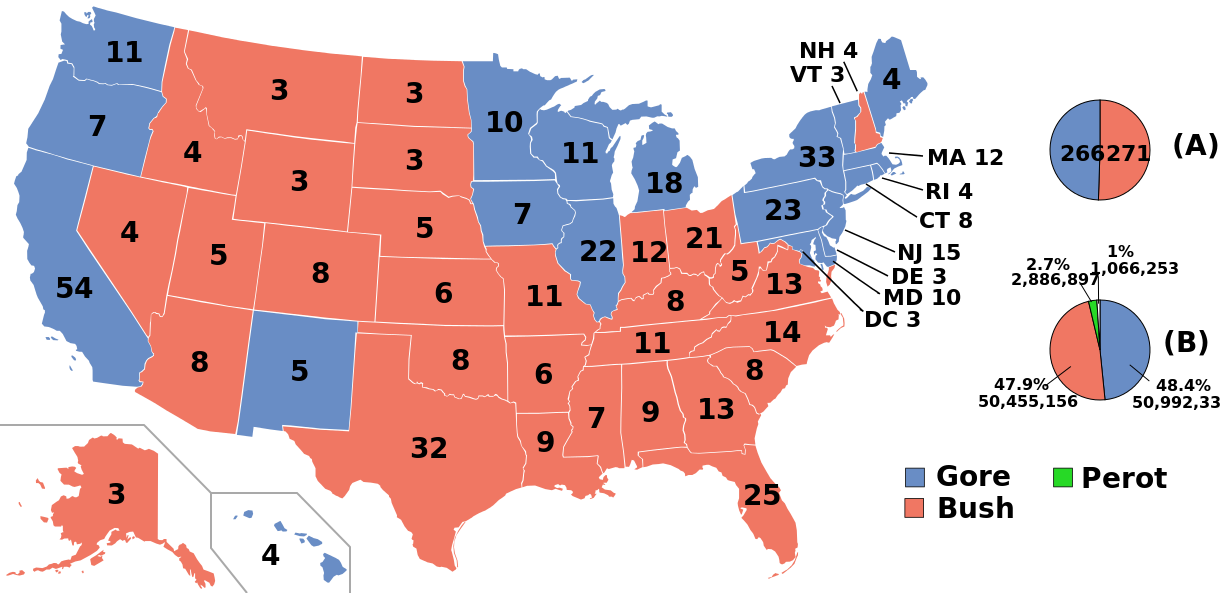 Public Domain ElectoralCollege2000withPieCharts.svg
Created: 29 December 2008
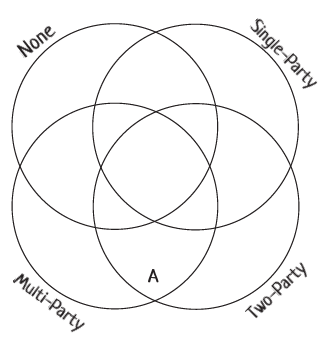 Attributions
Adapted from the Party Systems Lesson and reading
Statement from iCivics:
iCivics does not take issue with instructional, non-profit use of our materials as it pertains to our product copyright. You are free to copy, distribute, and transmit iCivics materials so long as you credit the work to iCivics, Inc. and include our website: www.icivics.org.